Блез Паскаль1623—1662
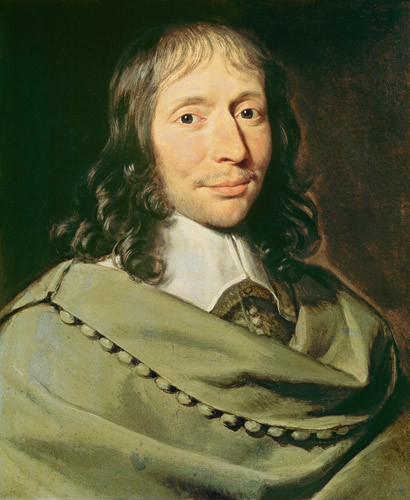 Підготувала Алєксєєнко Вероніка 10-Б
Французький математик, фізик, релігійний філософ і літератор
Перші роки життя
Блез Паскаль народився 19 червня 1623 року в місті Клермон-Ферран в сім'ї голови податкового управління Етьєна Паскаля і Антуанетти Бегон. Мав двох сестер: молодша - Жаклін і старша - Жильберта.
 
Мати померла, коли Блезу було 3 роки. 
В 1631 році сім'я переїхала в Париж.

Блез ріс обдарованою дитиною. Його батько Етьєн самостійно займався освітою хлопчика.За його планом стародавні мови Блез повинен був вивчати з 12-ти, а математику з 15-16-річного віку.  Батько побоювався, що математика завадить синові вивчати латинську та грецьку мови. Етьєн заборонив йому всякі дослідження в цій області, однак Блез, залишаючись один, почав вугіллям креслити на підлозі різні фігури і вивчати їх. Хлопчик, не знав навіть назв фігур, самостійно довів 32-ю теорему Евкліда про суму кутів трикутника.
Клермон-Ферран
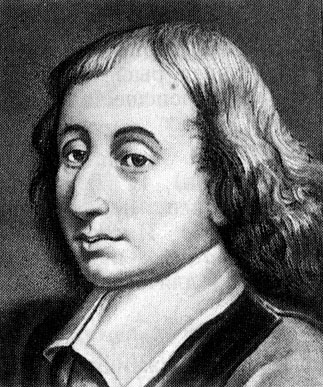 Геніальність з дитинства
В 10 років Паскаль створив «Трактат про звуки».
З 14 років Паскаль брав участь у щотижневих семінарах Мерсенна. 
В 16 лет він пише математичний трактат «Досвід теорій конічних перетинів».
В 18 років Паскаль починає працювати над створенням обчислювальної машини.
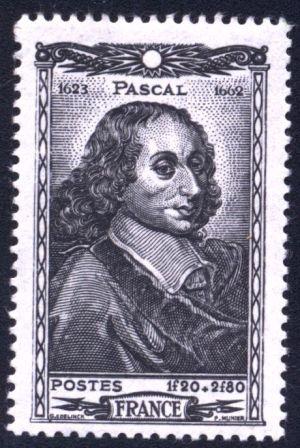 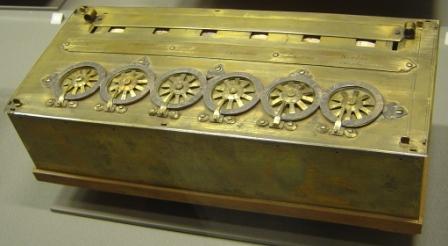 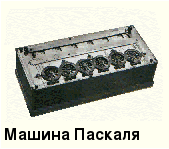 Трикутник Паскаля — це геометрично, на зразок трикутника, розміщені біноміальні коефіцієнти.
Ряди трикутника Паскаля умовно пронумеровані згори, починаючи з нульового, й числа в нижньому ряді відносно чисел у попередньому ряді завжди розміщені ступінчасто й навскіс. Побудувати цей трикутник просто. Кожне число в кожному ряді одержуємо, додавши два числа, розміщені вгорі (зліва і справа). Якщо зліва або справа немає числа, підставляємо нуль на його місце.

Правило Паскаля стверджує: якщо

  
k-й біноміальний коефіцієнт в біноміальному ряді для (x + y)n, тоді

  
для будь-якого додатного цілого n і будь-якого цілого k між 0 і n.
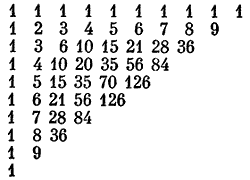 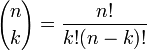 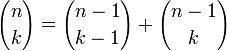 Cnk = Cn-1k + Cn-1k-1
«Трактат про арифметичний трикутник виданий в 1665 році.
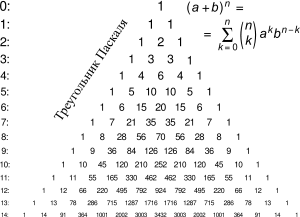 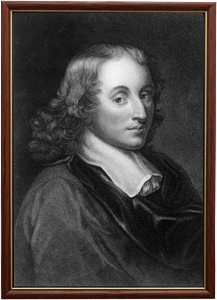 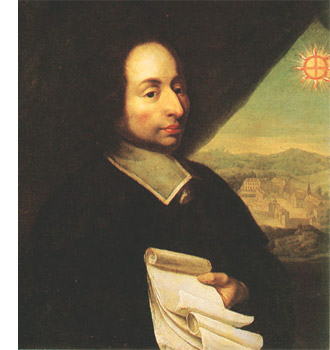 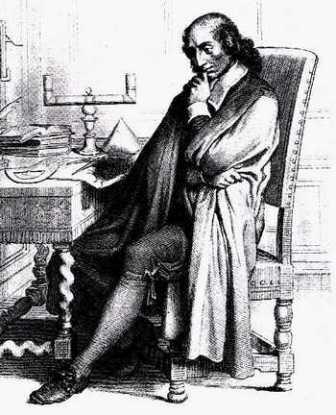 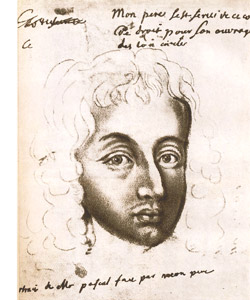 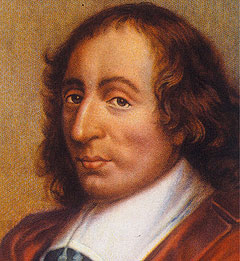 Основна теорема проективної геометрії
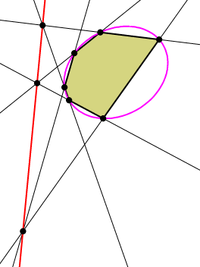 Теорема Паскаля: В будь-якому шестикутнику, вписаному в еліпс, гіперболу  чи параболи, точки перетину трьох пар протилежних сторін лежать на одній прямій.
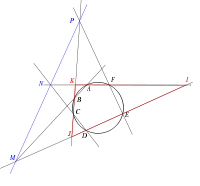 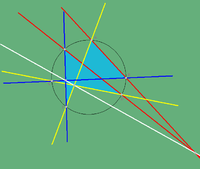 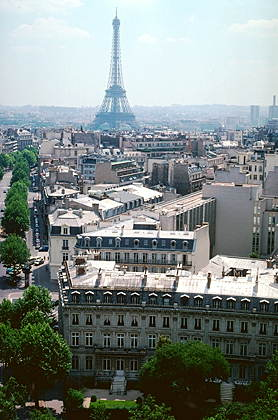 Смерть
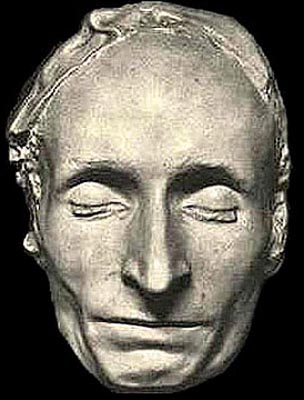 Причастившись Святих Тайн і провівши останню добу в агонії,
     19 серпня 1662, у віці 39 років у Парижі помер Блез Паскаль - велика людина, якій природа дала все, крім фізичного здоров'я.
ПОСМЕРТНА МАСКА Б.ПАСКАЛЯ
На честь Паскаля названі:
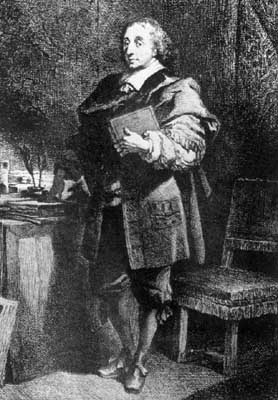